2021 CGP Application Summary
Application Overview
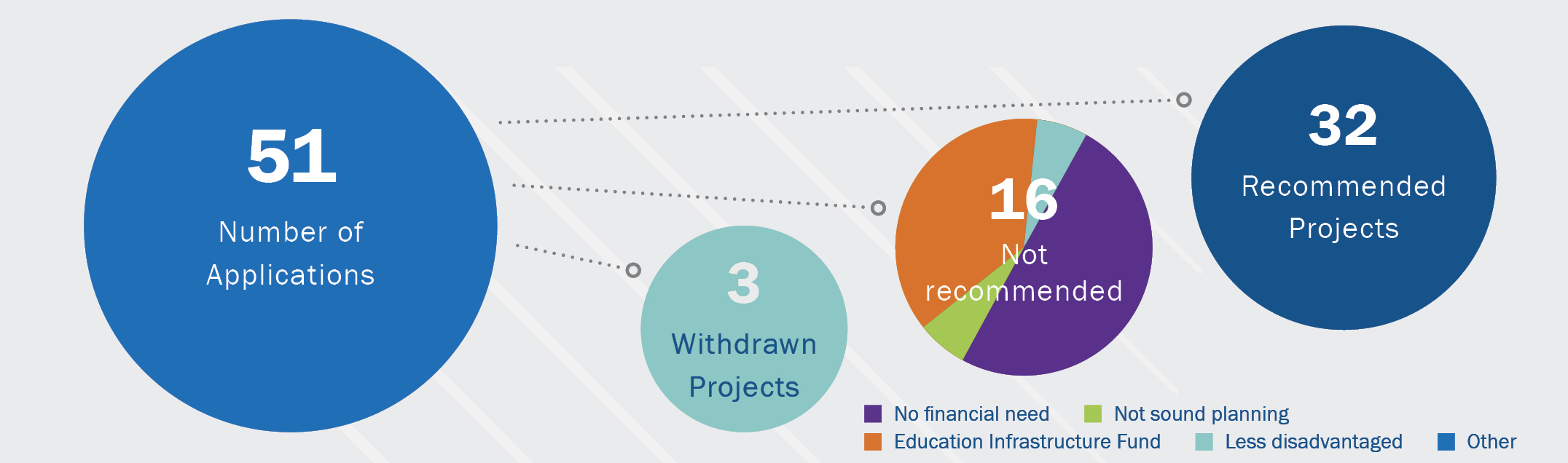 16
Not
recommended
Application Overview
5
Number of  Applications
16
No
recommended
2021 CGP Application Summary
Funding Overview
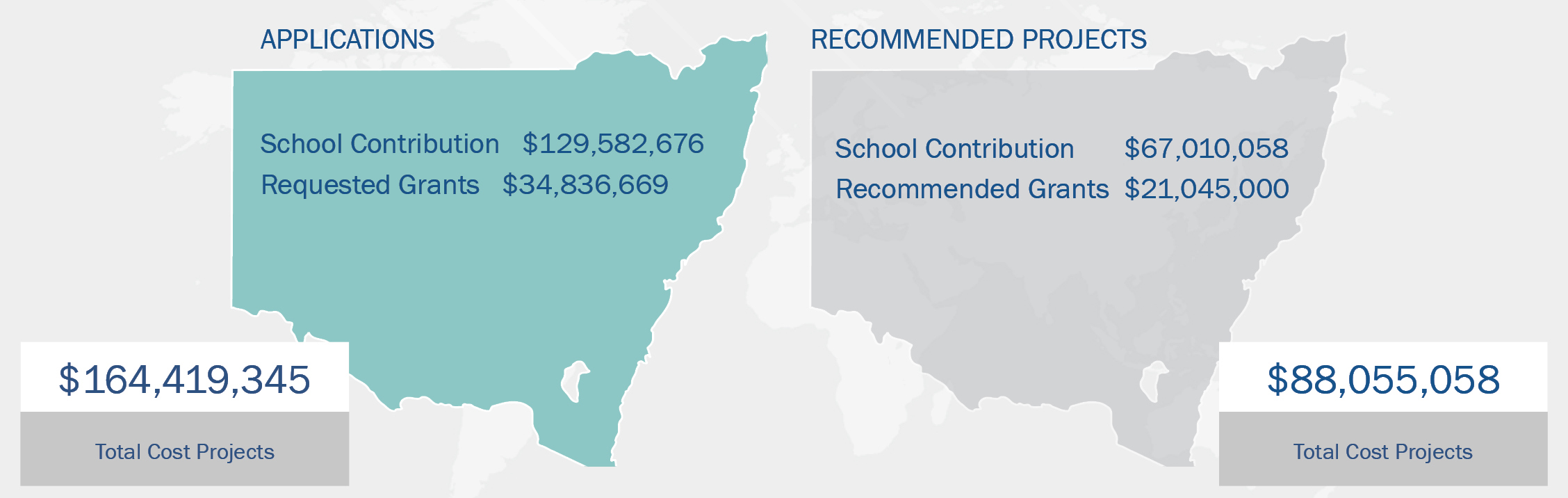 2021 CGP Application Summary
Grant Funding by School Location
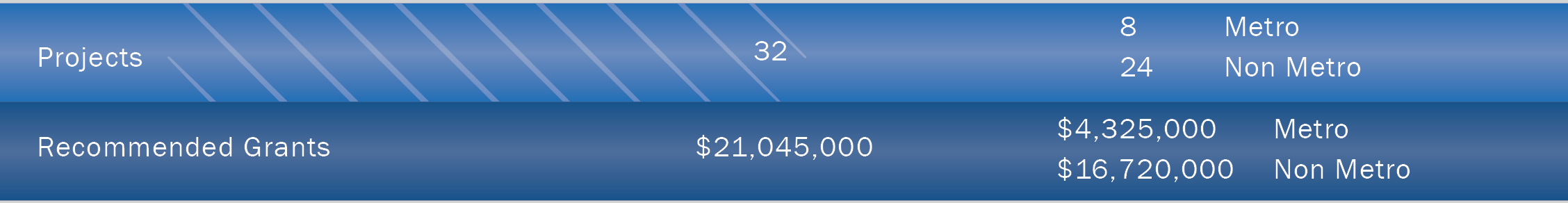 Projects by DMI Band												Grant Funding by DMI Band
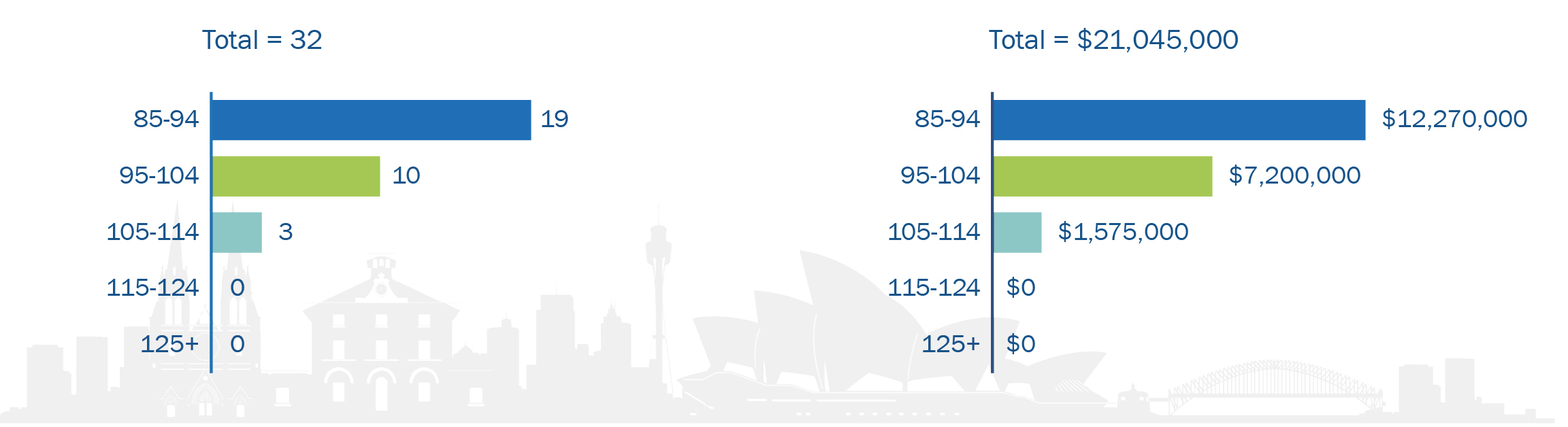 2021 CGP Application Summary
Facilities Recommended
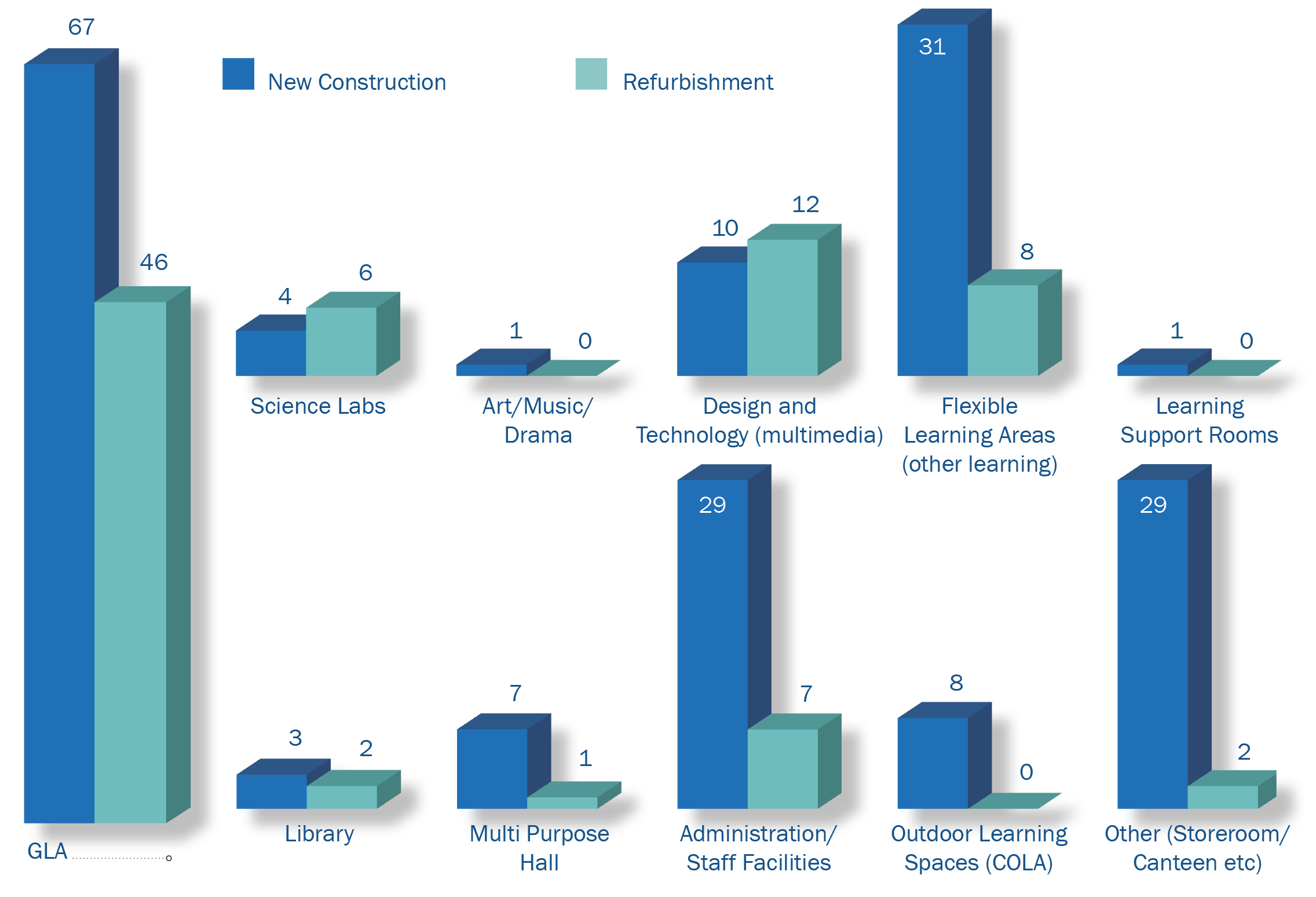